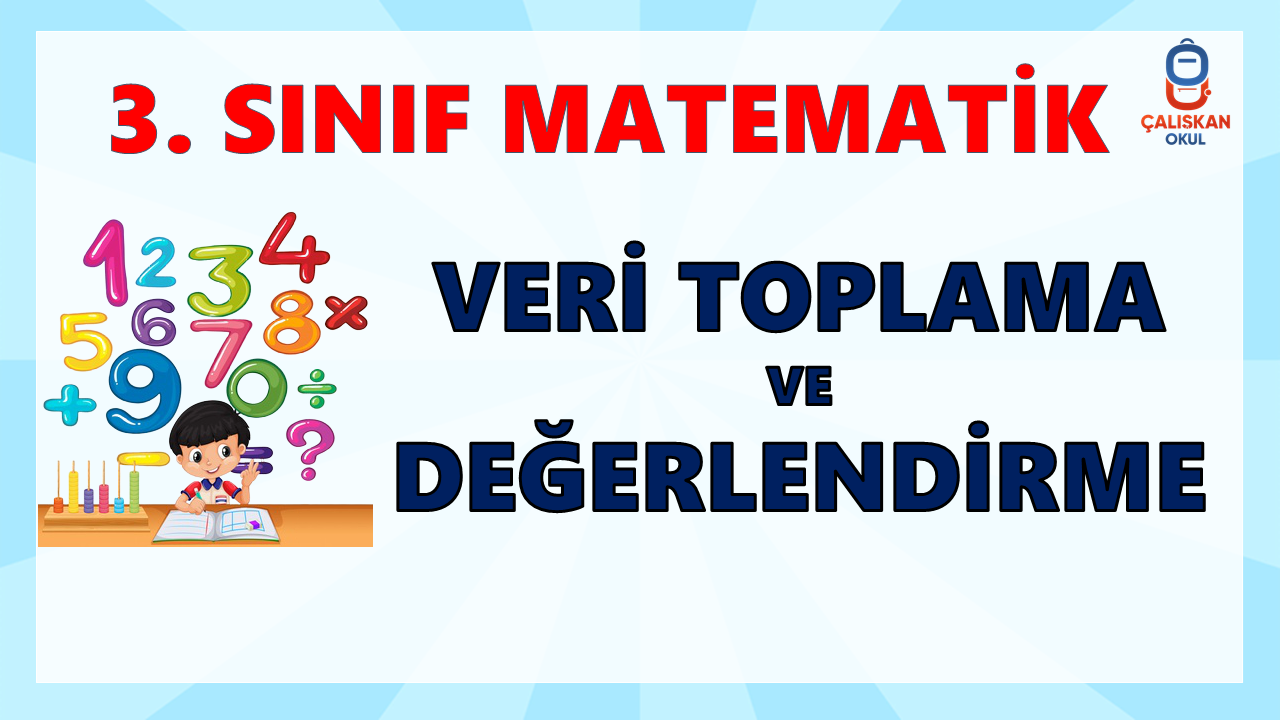 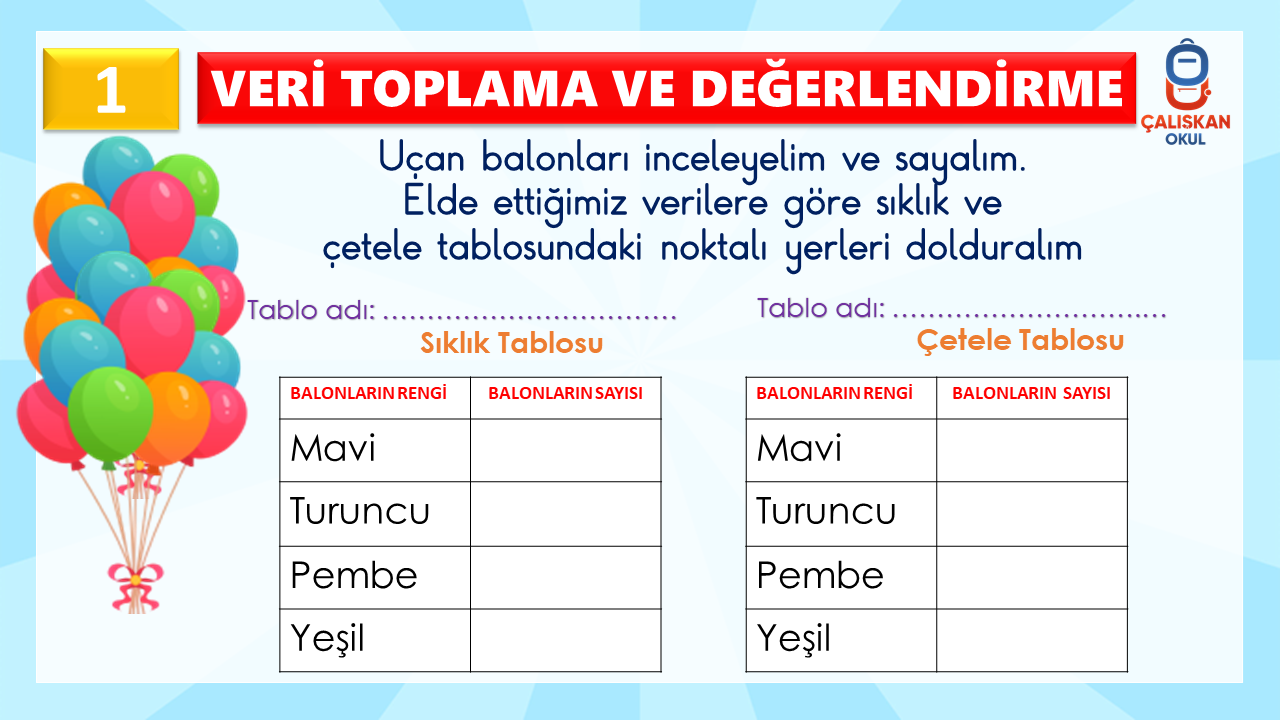 Uçan Balonların
Uçan Balonların
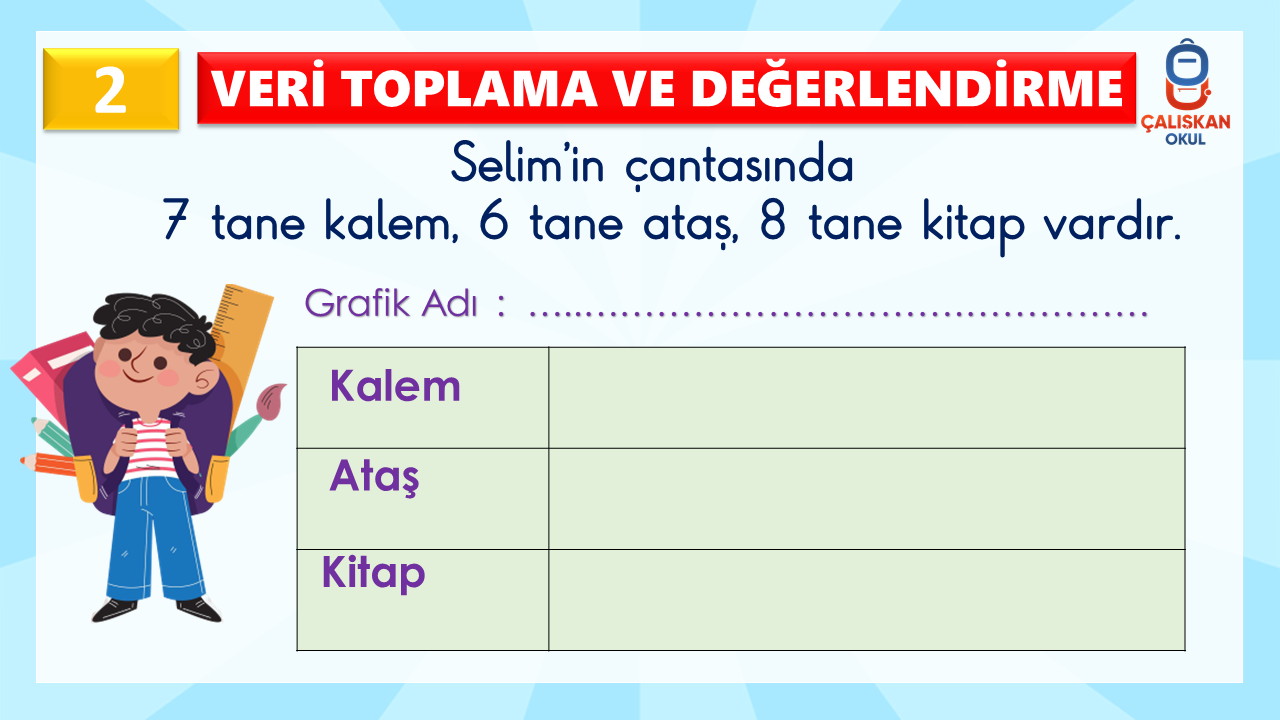 Selim’in Çantasında Bulunan Eşyalar
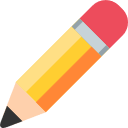 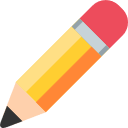 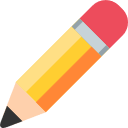 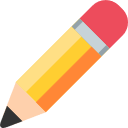 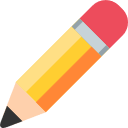 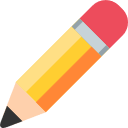 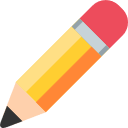 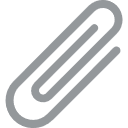 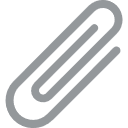 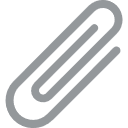 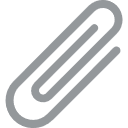 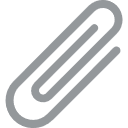 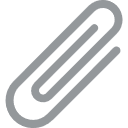 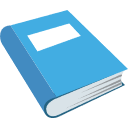 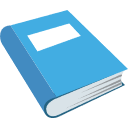 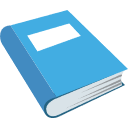 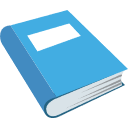 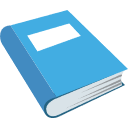 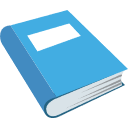 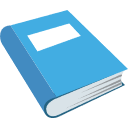 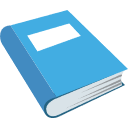 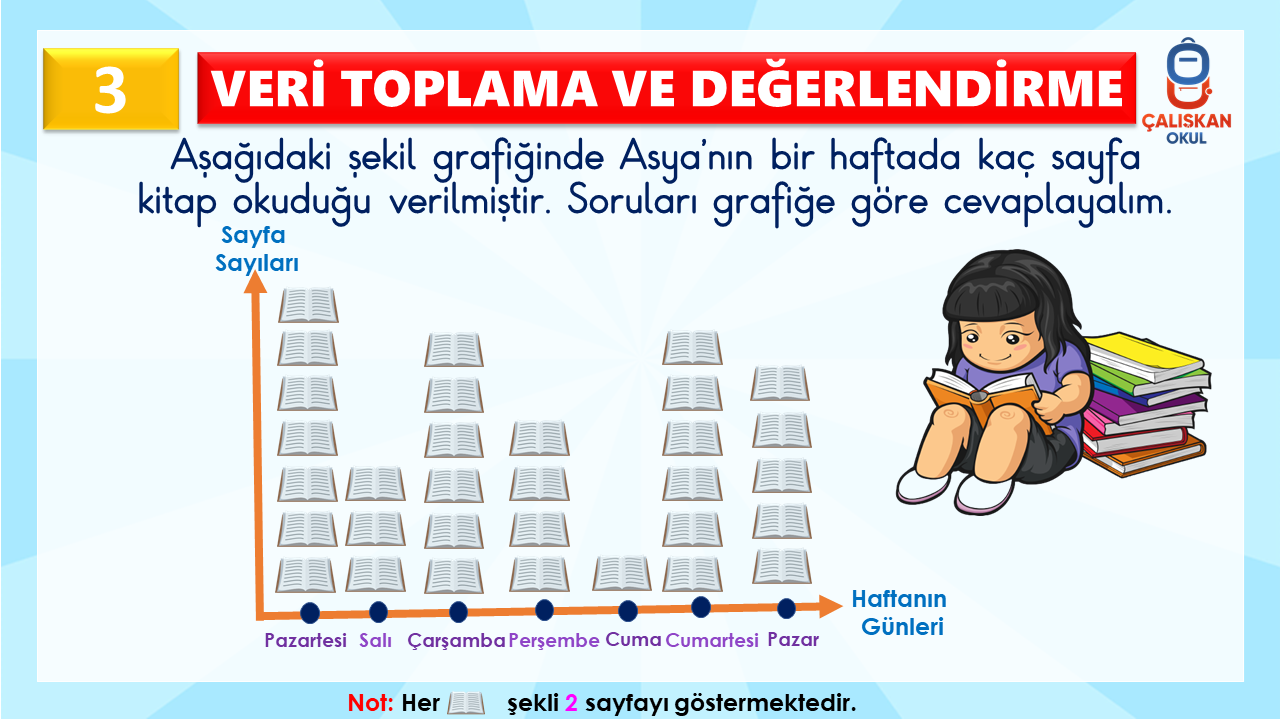 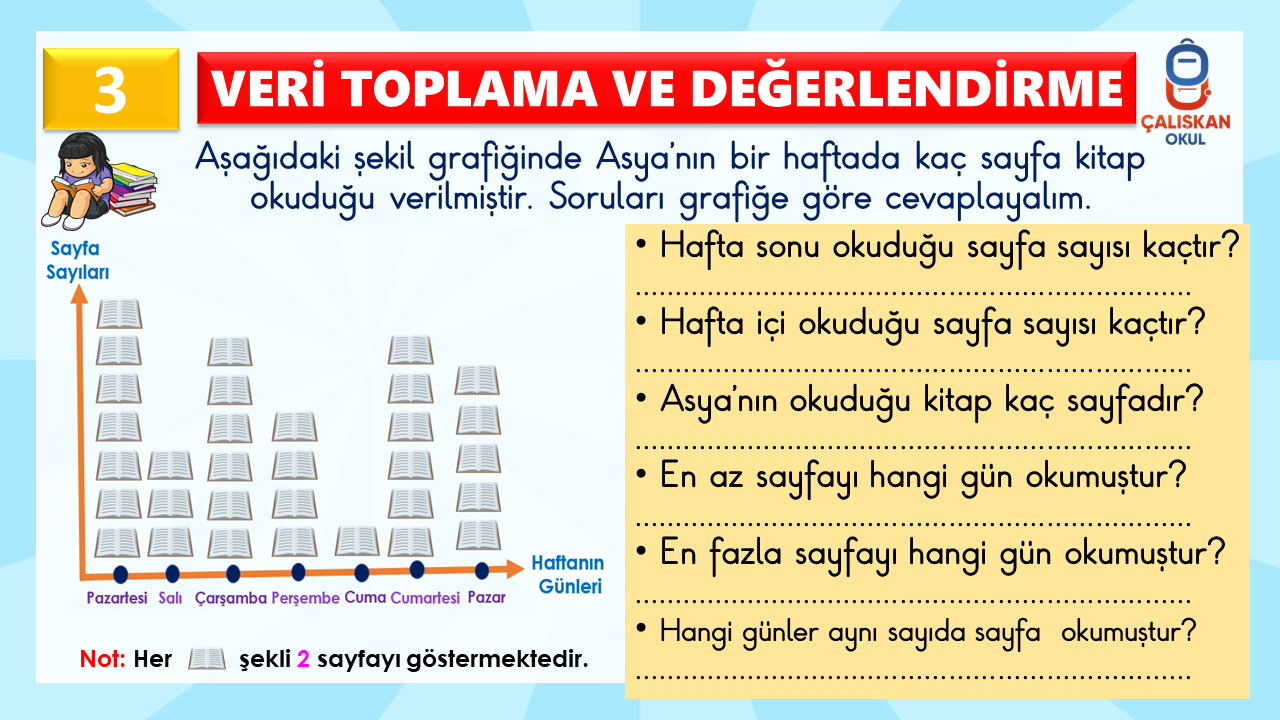 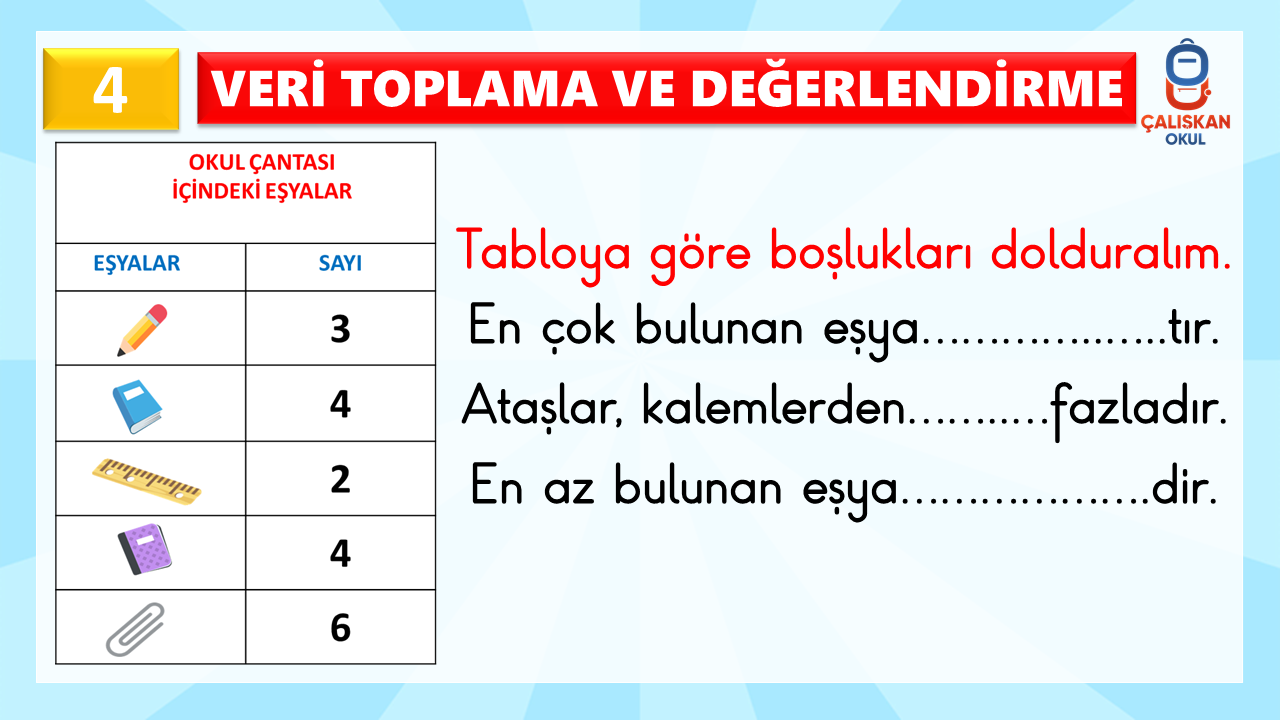 ataş
üç
cetvel
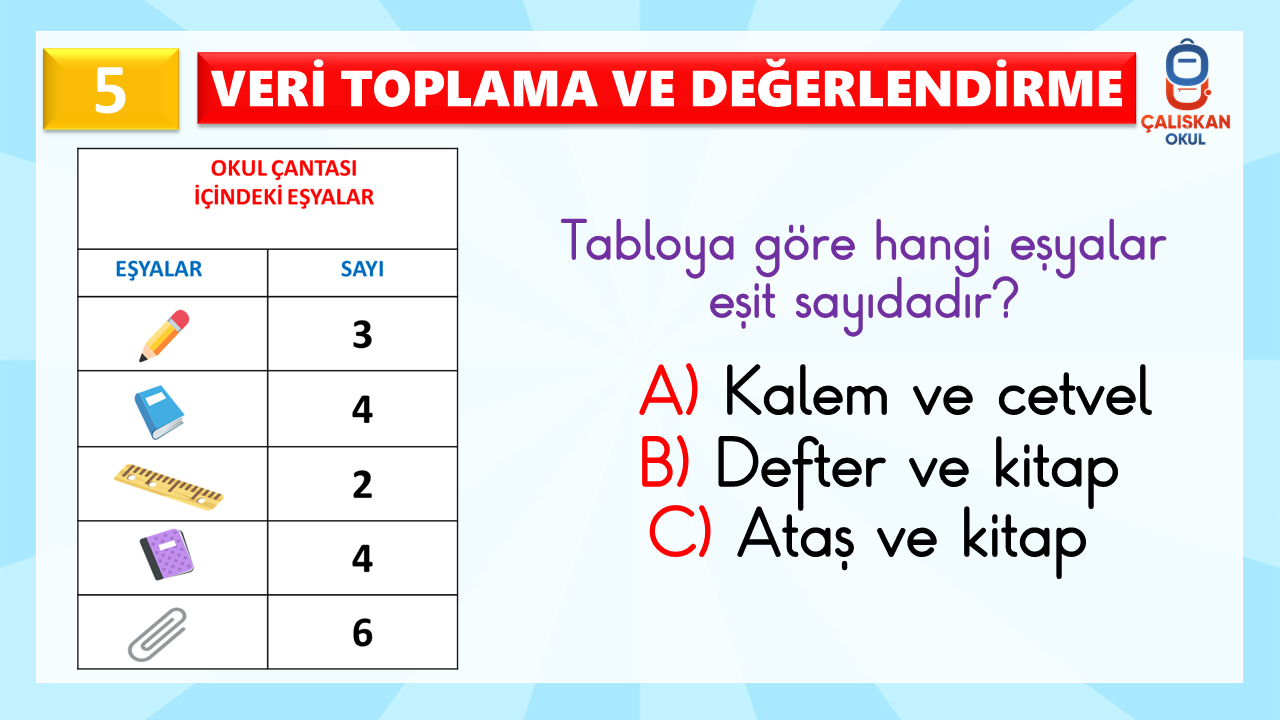 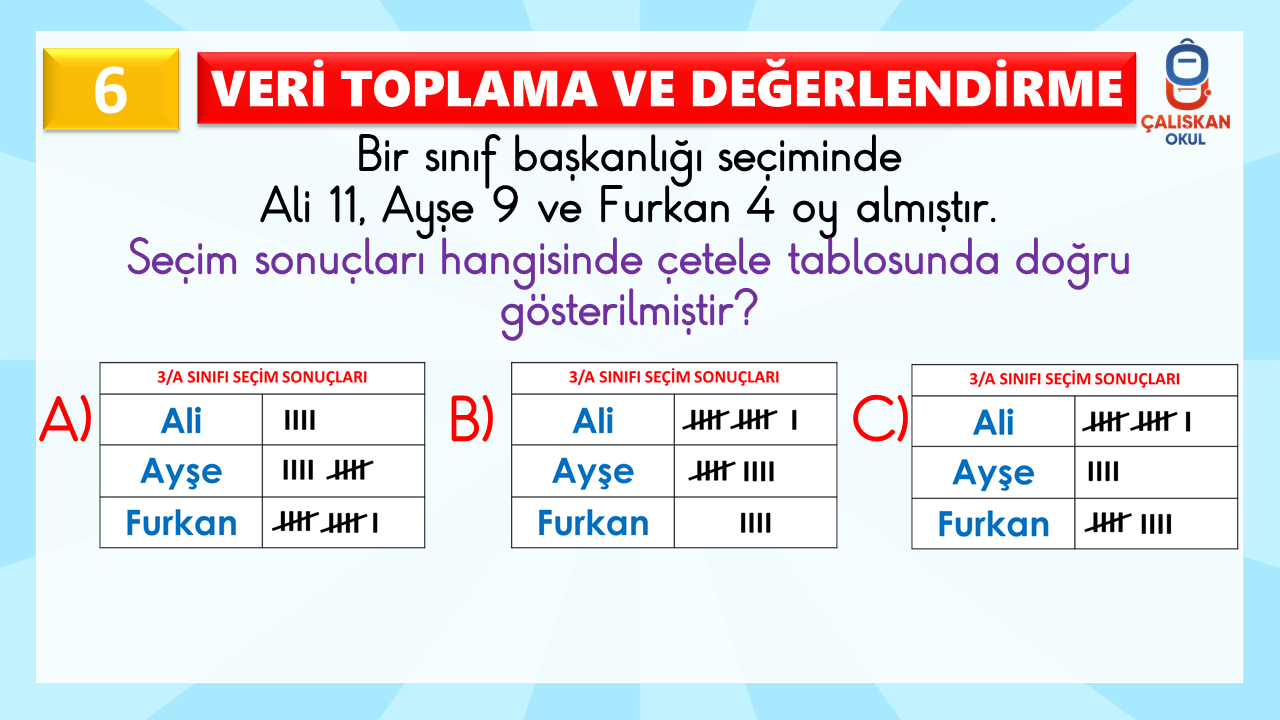 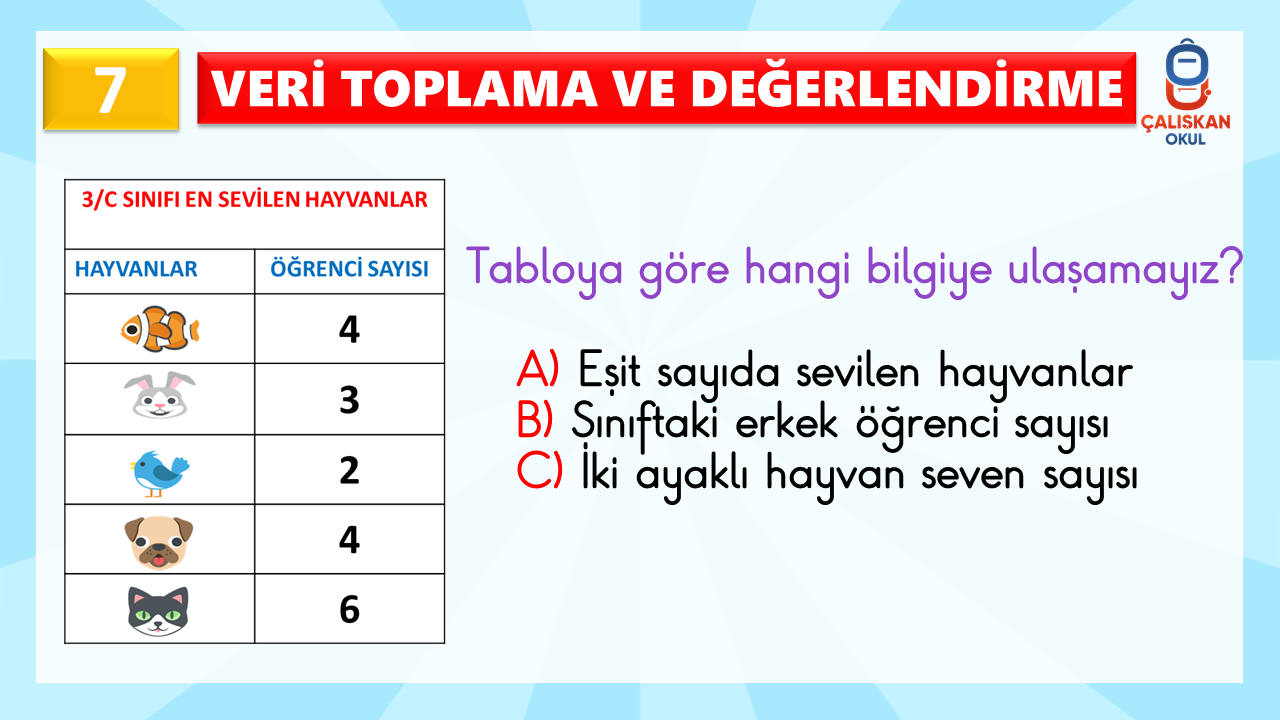 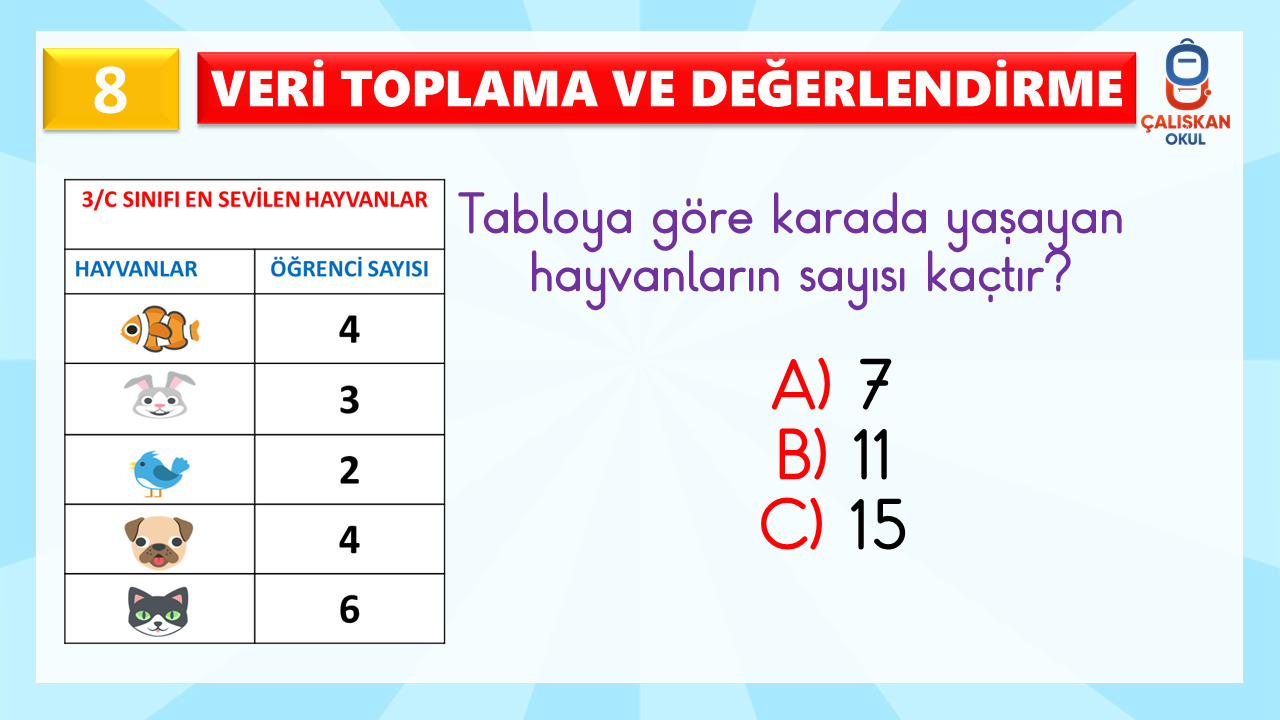 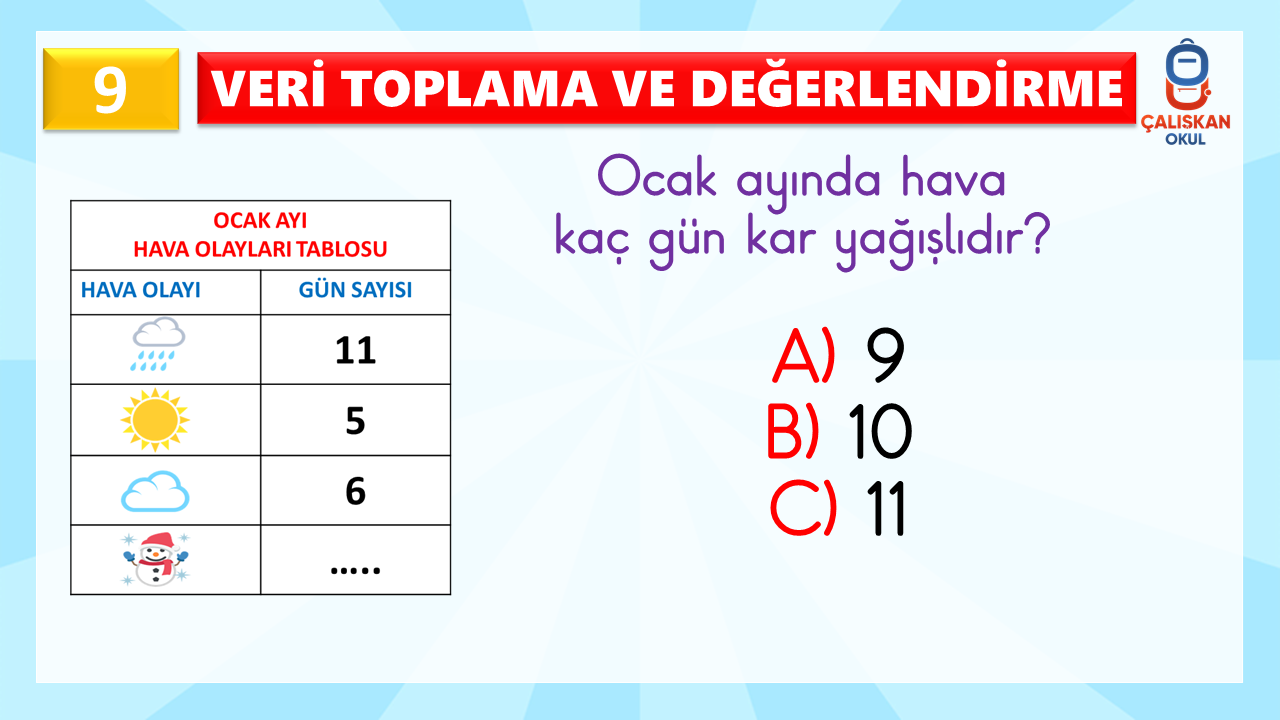 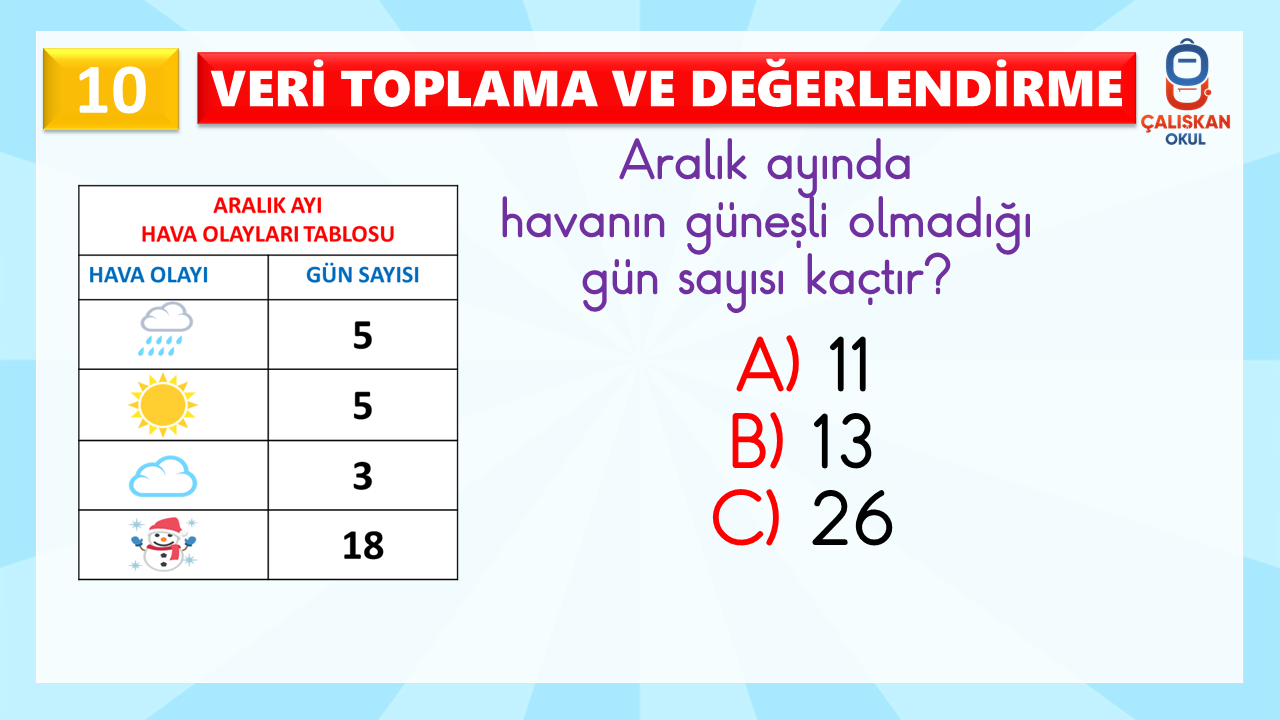